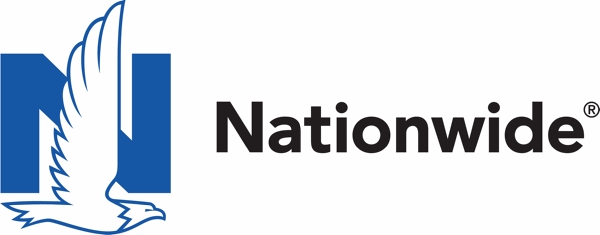 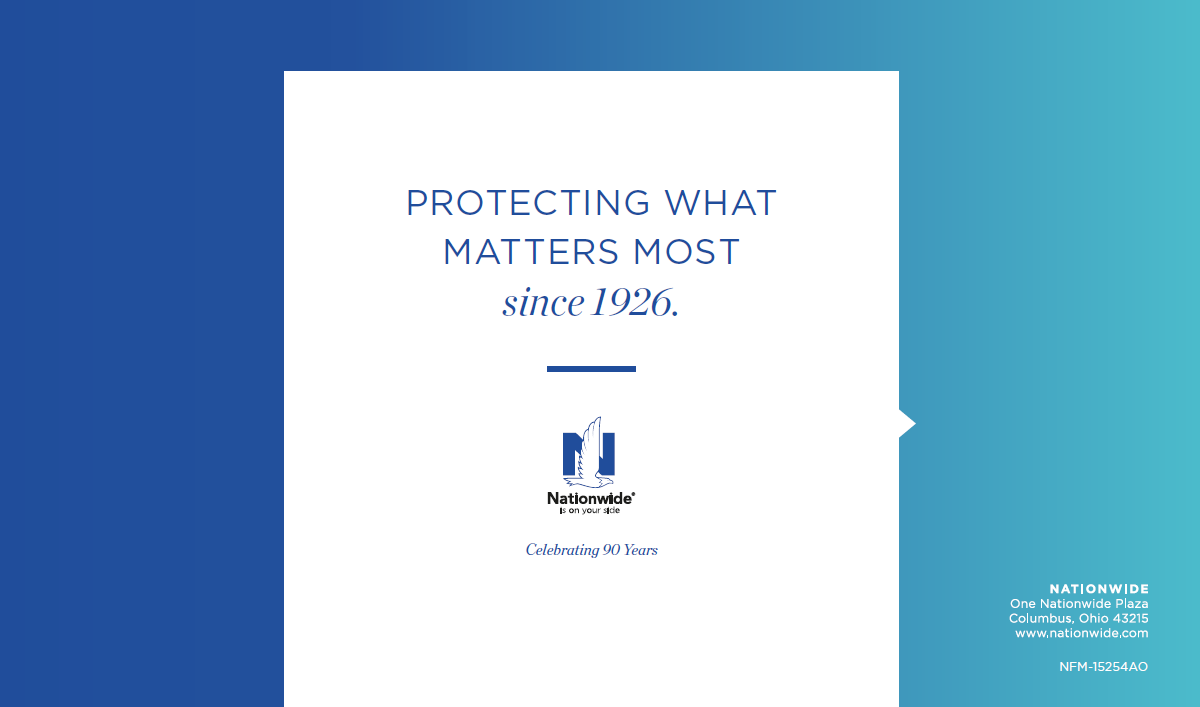 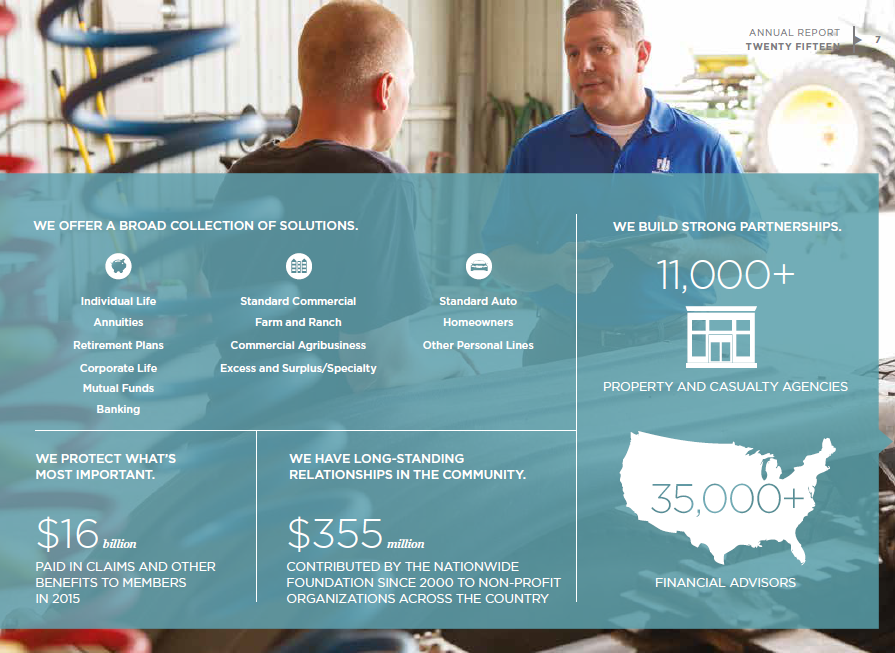 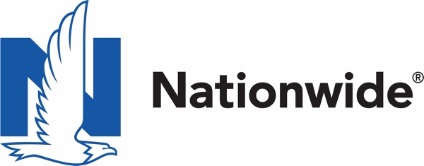 WE OFFER A BROAD COLLECTION OF SOLUTIONS.
WE BUILD STRONG PARTNERSHIPS.
11,000+
Individual Life Annuities
Standard Commercial Farm and Ranch
Standard Auto Homeowners
Retirement Plans
Commercial Agribusiness
Other Personal Lines
Corporate Life Mutual Funds Banking
Excess and Surplus/Specialty
PROPERTY AND CASUALTY AGENCIES
WE PROTECT WHAT’S MOST IMPORTANT.
WE HAVE LONG-STANDING RELATIONSHIPS IN THE COMMUNITY.
$355million
CONTRIBUTED BY THE NATIONWIDE FOUNDATION SINCE 2000 TO NON-PROFIT ORGANIZATIONS ACROSS THE COUNTRY
FINANCIAL ADVISORS
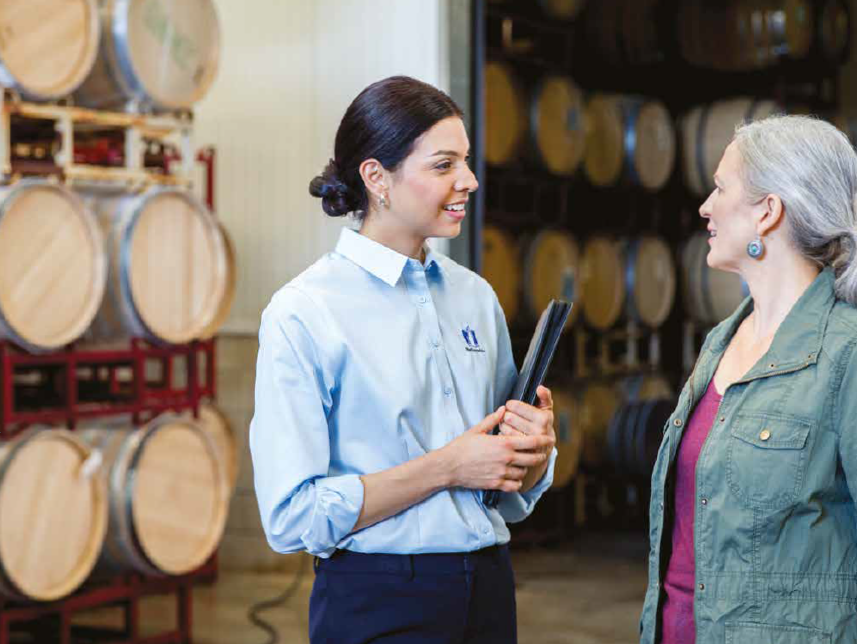 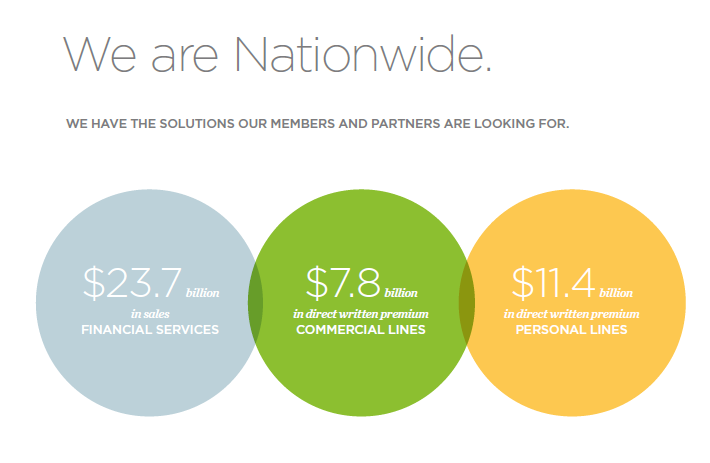 $23.7billion in sales
FINANCIAL SERVICES
$7.8billion in direct written premium COMMERCIAL LINES
$11.4billion in direct written premium PERSONAL LINES
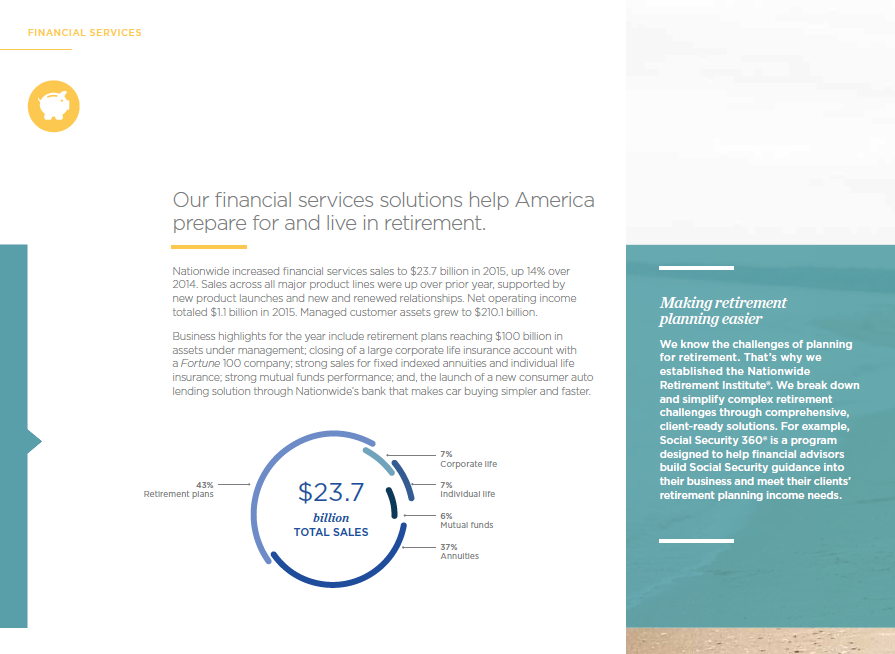 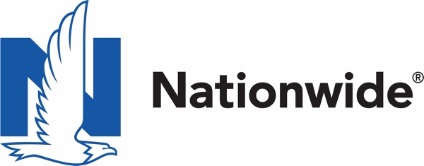 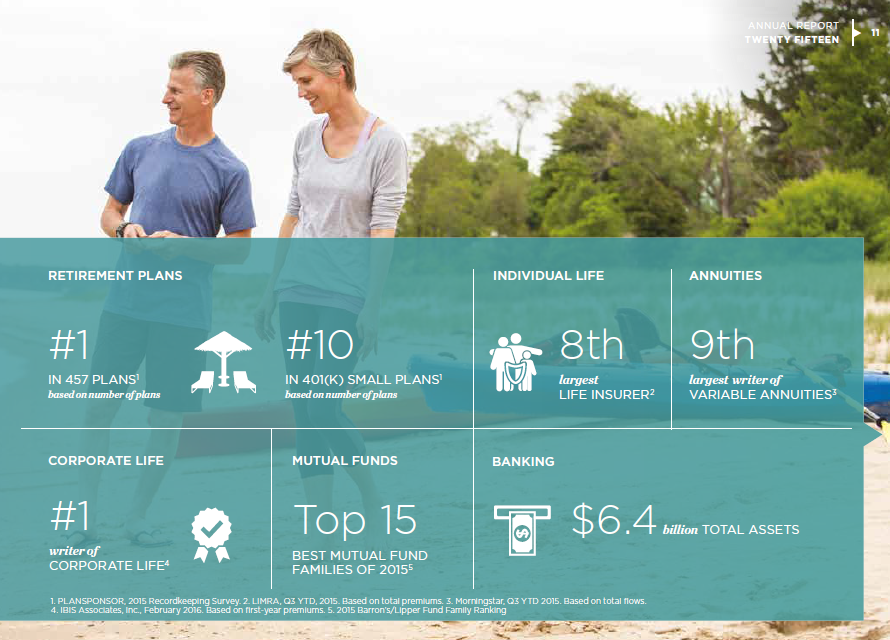 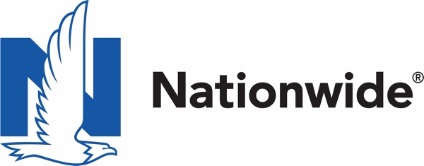 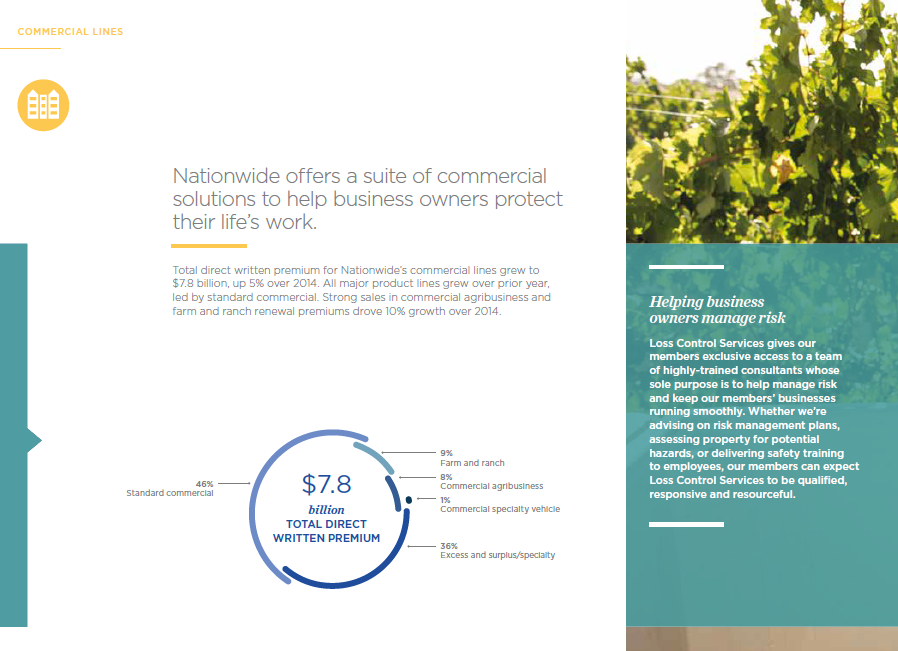 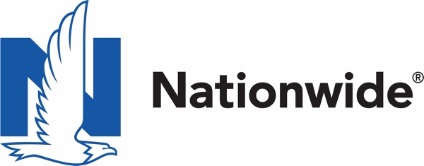 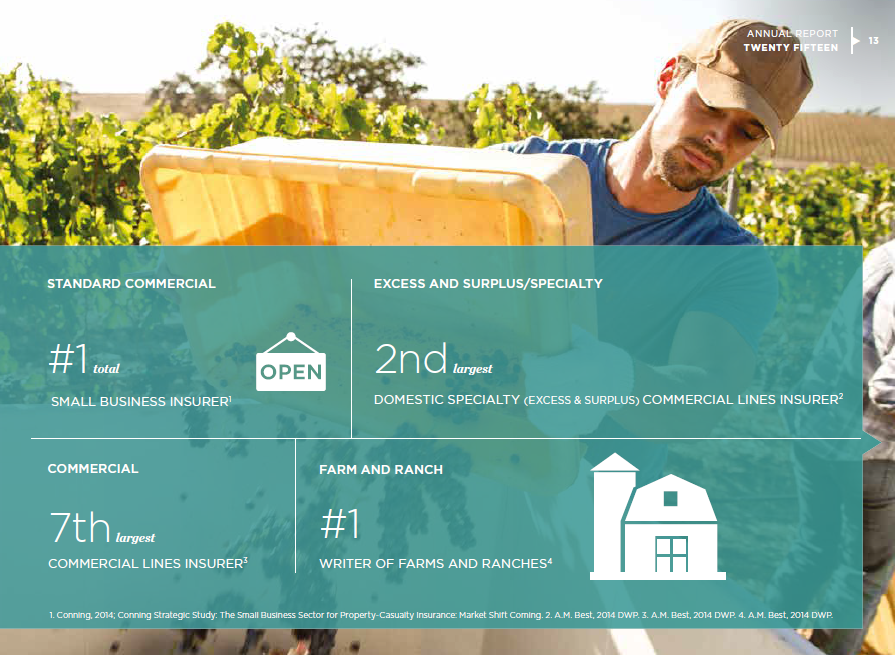 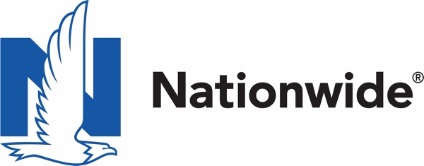 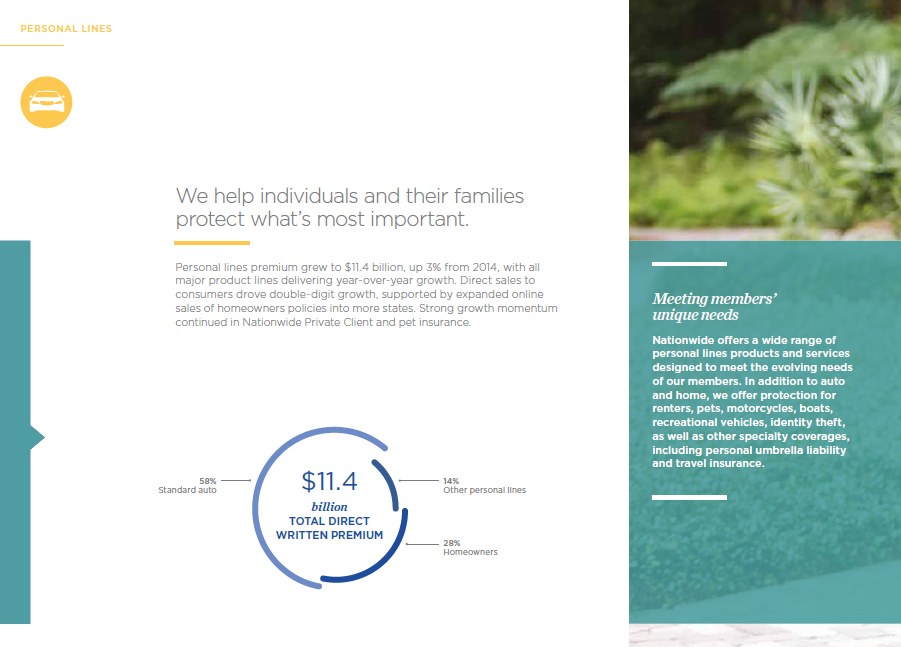 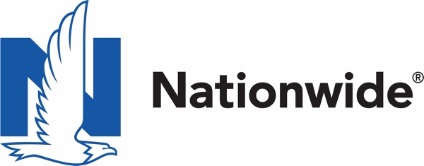 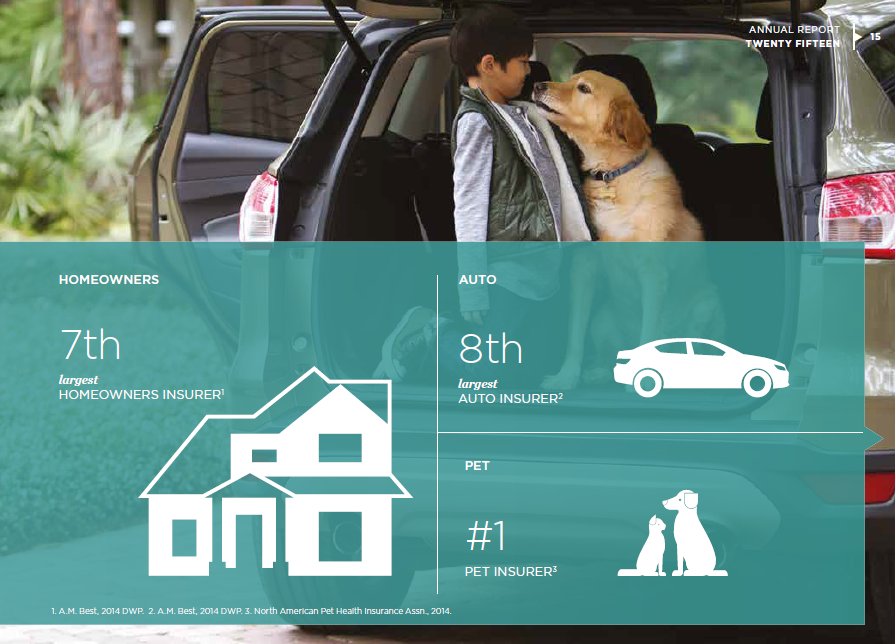 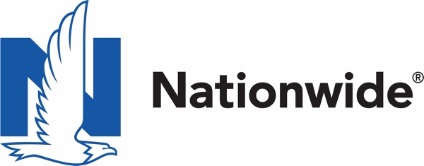 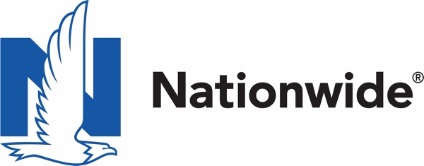 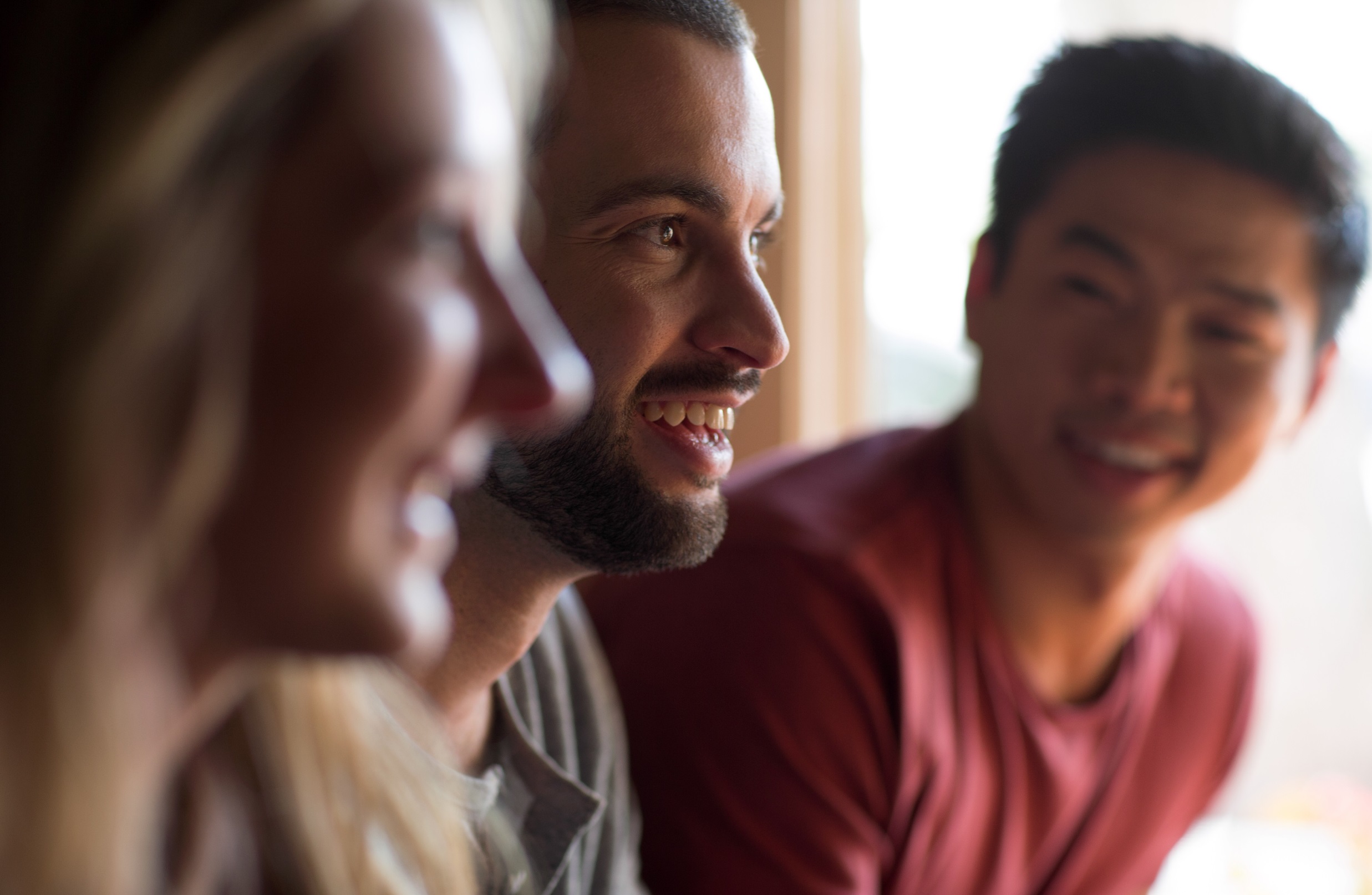 Driving Value Through 
Supplier Diversity
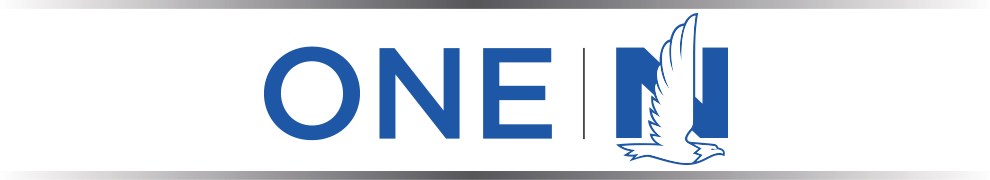 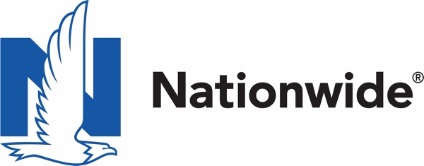 Doing Business with Nationwide
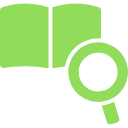 Get your certification and keep it current – Many large corporations have supplier diversity programs geared towards strategic and subcontracting opportunities that target diverse suppliers…if possible avoid self-classification.
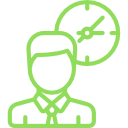 Join 3rd party
national or regional organizations – it helps with networking.
Research before you approach Nationwide – Study our website, learn our products and services.
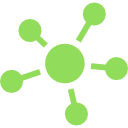 Don’t expect business right away – it can take years to land your first contract…but it can be done.
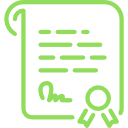 Explore Tier 2 relationships with our Tier 1 suppliers – Consider partnering with Primes to get started.
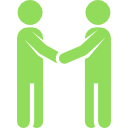 Differentiate your company from your competitors – in your pitch/capability statement tell us what sets you apart, what makes your products/services better than competitors.
Register on  Supplier Connections website. Supplier Connections helps 31 Fortune 500 Buying Members find the right businesses for their supply chains. By being able to view a comprehensive profile on each small business, buyers are able to make sourcing decisions easier, smarter and faster.
(https://www.supplier-connection.net/
SupplierConnection/index.html)
Don’t overpromise – Never promise what you cannot do.
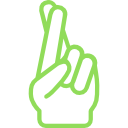 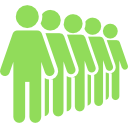 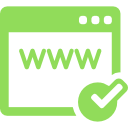 11
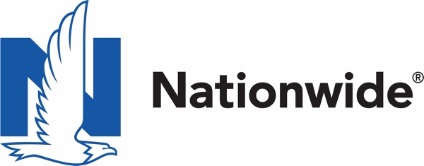 12
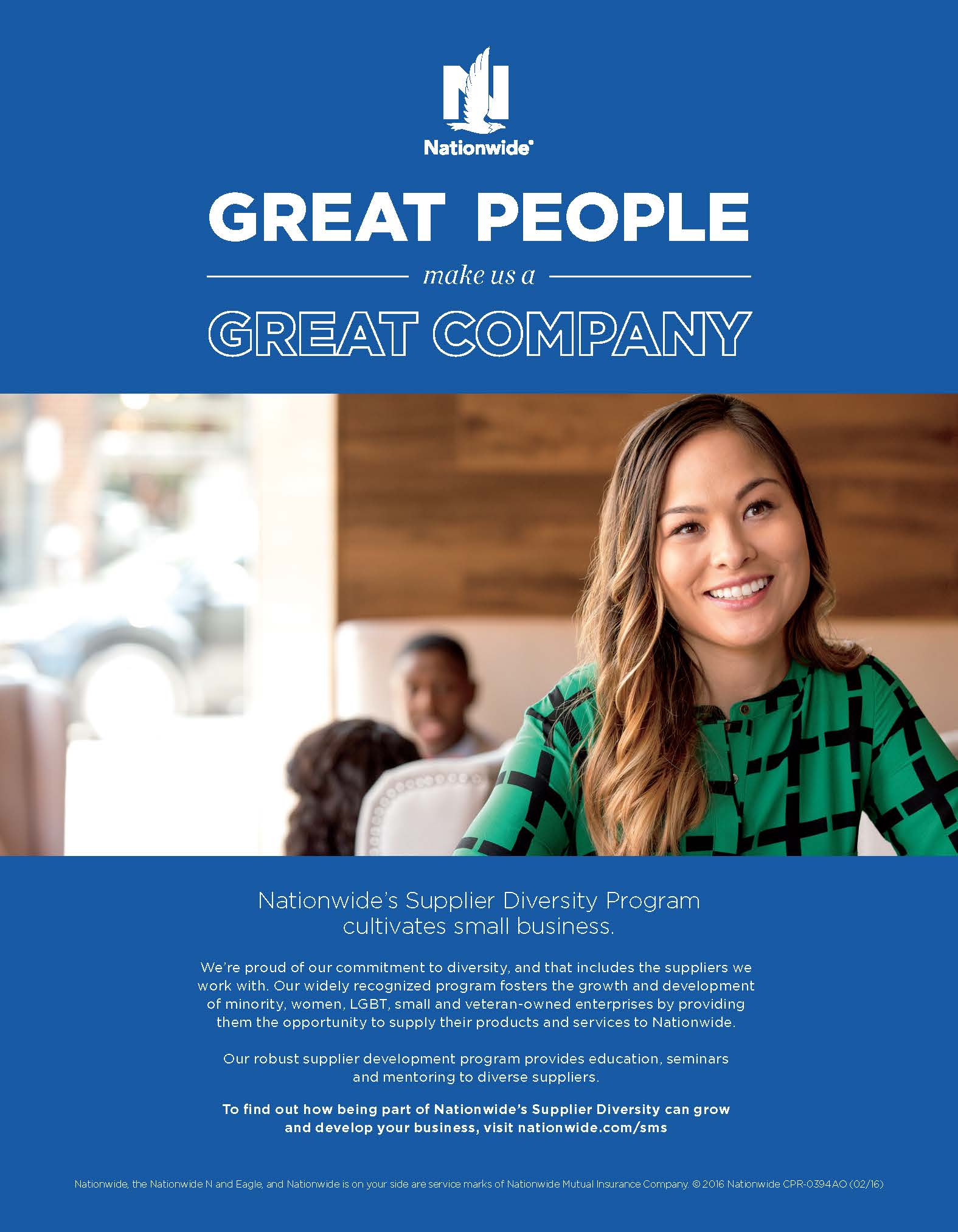